Firma  qandolat mahsulotlarian «Rossiya» bulkachasini tayyorlash     texnologiyasi.
Qandolat mahsulotlari ishlab chiqaradigan yirik umumiy ovqatlanish korxonalari o’zlarining retsepturalari va texnolo- giyalari bo’yicha tayyorlanadigan,
 o’ziga xos tarzda yasab, bezatiladigan o’xshashi yo’q mahsulotlar hisobiga o’z assorti- mentlarini kengaytirishga harakat qiladilar. 
Ana shunday mahsulotlari firma mahsulotlar deb ataladi.
«Rossiya» bulkachasi.
Un                                          3500, 
shakar                                    1000,  
margarin                                500,
 sut                                          500, 
melanj                                    200,
 achitqi                                   100,
 tuz                                            35,
 vanilin                                    0,2, 
surtishga melanj                150, 
sepishga shakar                  200. 
Chiqishi                                100 dona.
Un va vanillinni idishga aralashtiramiz. Alohida idishda xamirtrushni illiq sutda shakar va tuzni eritib olamiz hammasini unga qo’shib aralashtiramiz.
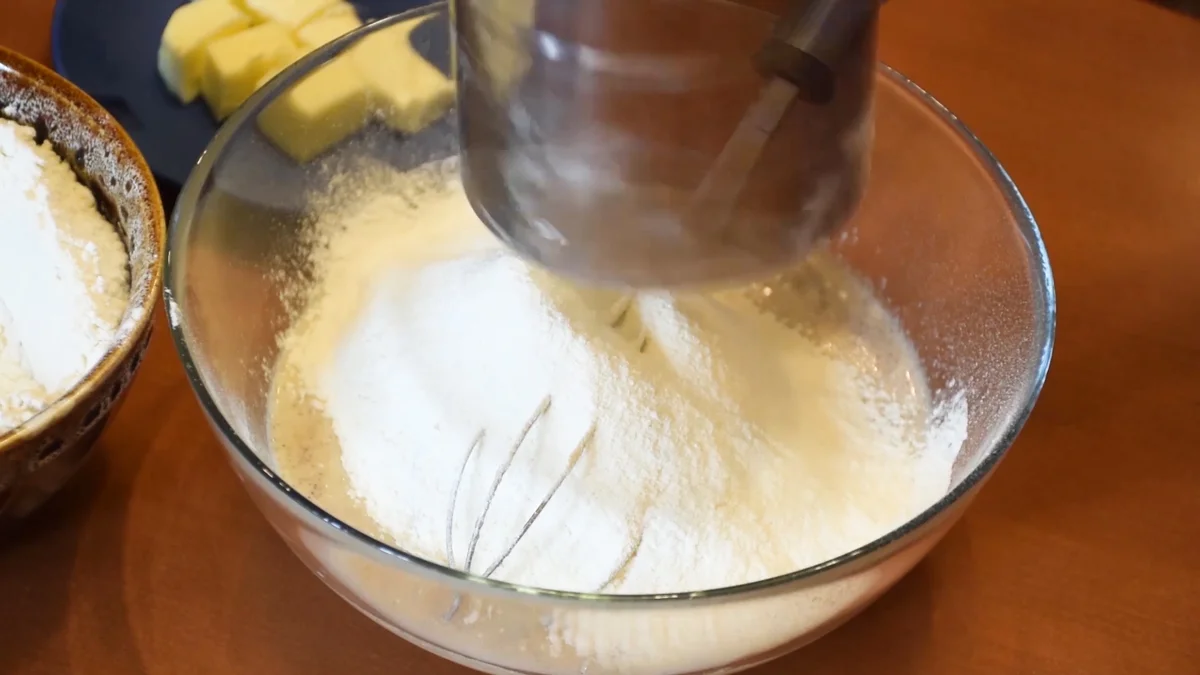 Unli massamizga  tuxumni ko’pirtirib solamiz  va yumshoq sariyog’ni solib yumshoq  xavir qoramiz. Xamirli idishimizni qopqoq bilan yopamiz  va uni 3 soat davomida achitish uchun qoldiramiz.
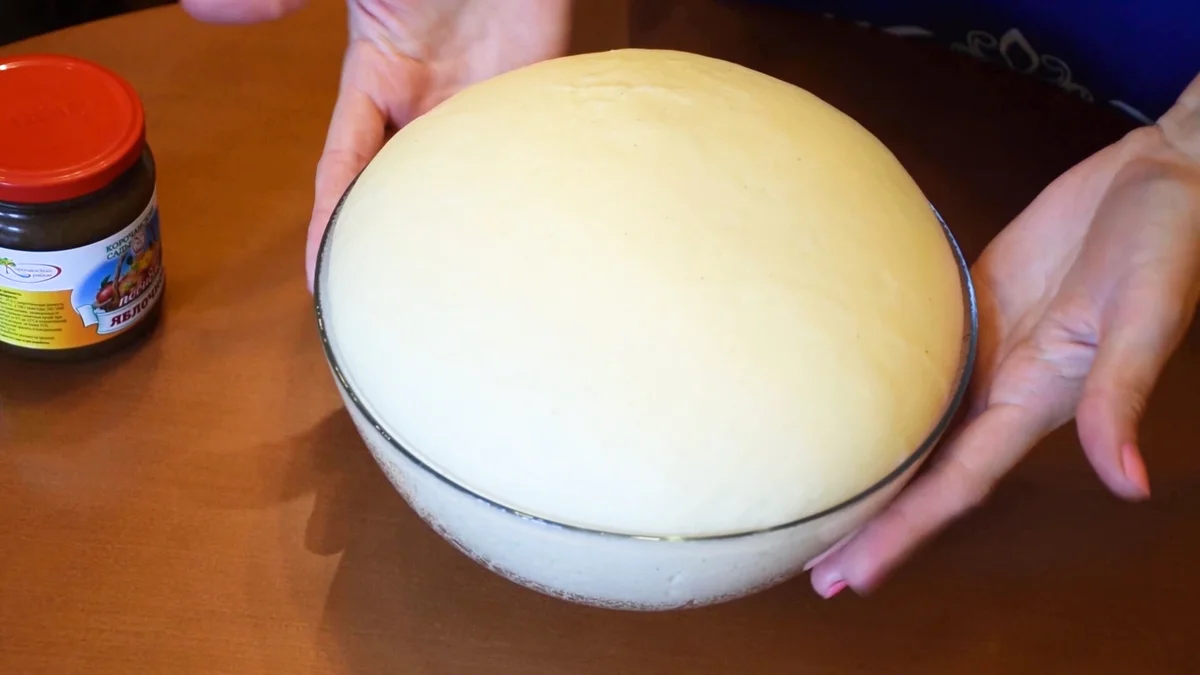 Tayyor xamirni 80 gr dan teng bo’laklarga bo’lamiz. Zvlachalarni listga teramiz va 30 daqiqaga issiq xnaga qo’yamiz. Qolgan tuxumni ustiga surtib bulochkani ustini kesamiz.
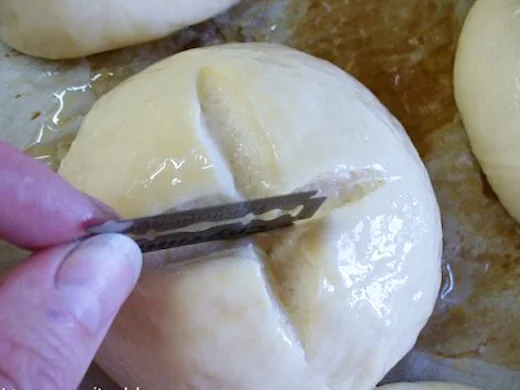 Issiq pechga qo’yishdan oldin bulochkani ustiga shakar sepiladi  va 180-200* C darajada pishiramiz